МУНИЦИПАЛЬНОЕ ОБЩЕОБРАЗОВАТЕЛЬНОЕ БЮДЖЕТНОЕ УЧРЕЖДЕНИЕ
ЦЕНТР ОБРАЗОВАНИЯ
Предпрофильная подготовка 
и 
профессиональное обучение 
в МОБУ ЦО 
на 2016/17 учебный год.
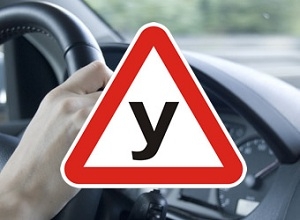 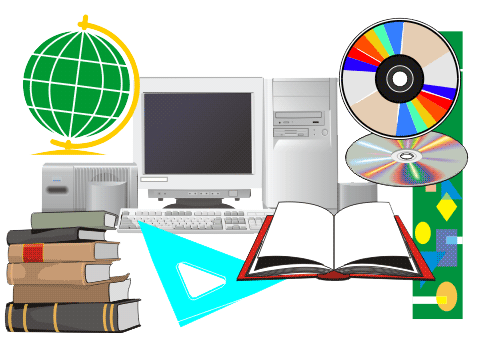 Цель – создание системы специализированной подготовки (предпрофильного и профессионального обучения) ориентированной на индивидуализацию обучения и социализацию обучающихся, в том числе с учётом реальных потребностей рынка труда.

Задачи:

 обеспечение расширенного изучения отдельных предметов программы основного общего и среднего общего образования;

 создание условий для дифференциации содержания обучения старшеклассников;

 расширение возможностей социализации обучающихся, эффективная подготовка выпускников школы к освоению программ профессионального образования.
Основные направления:

Информирование и предпрофильная ориентация обучающихся 9-х классов в отношении их возможного выбора профиля обучения на уровне среднего общего образования.

Оказания обучающимся психолого-педагогической поддержки в проектировании продолжения обучения в классах профессионального обучения на уровне среднего общего образования.

Развитие содержания базовых курсов, изучение которых осуществляется на минимальном общеобразовательном уровне, на уровне среднего общего образования.
Элективные курсы (предпрофильная подготовка в 9-х классах)
МОБУ ЦО в 2016/17 учебном году
Профессиональное обучение в 2015/16 учебном году